My Internship at Tquila and Quanthub
Alabama Data Scholars Internship Program
Kingston Boatman
About Me
Upcoming Junior at Hoover High School in Hoover, Alabama
Planning to attend Georgia Tech or Auburn University
Still determining my major in engineering
I enjoy basketball and video games
Data Scholar Intern at Quanthub in Birmingham
Selected by Tquila Automation alongside Preston Gancayco
Mentored by Sophie McAdam and Richard Denton
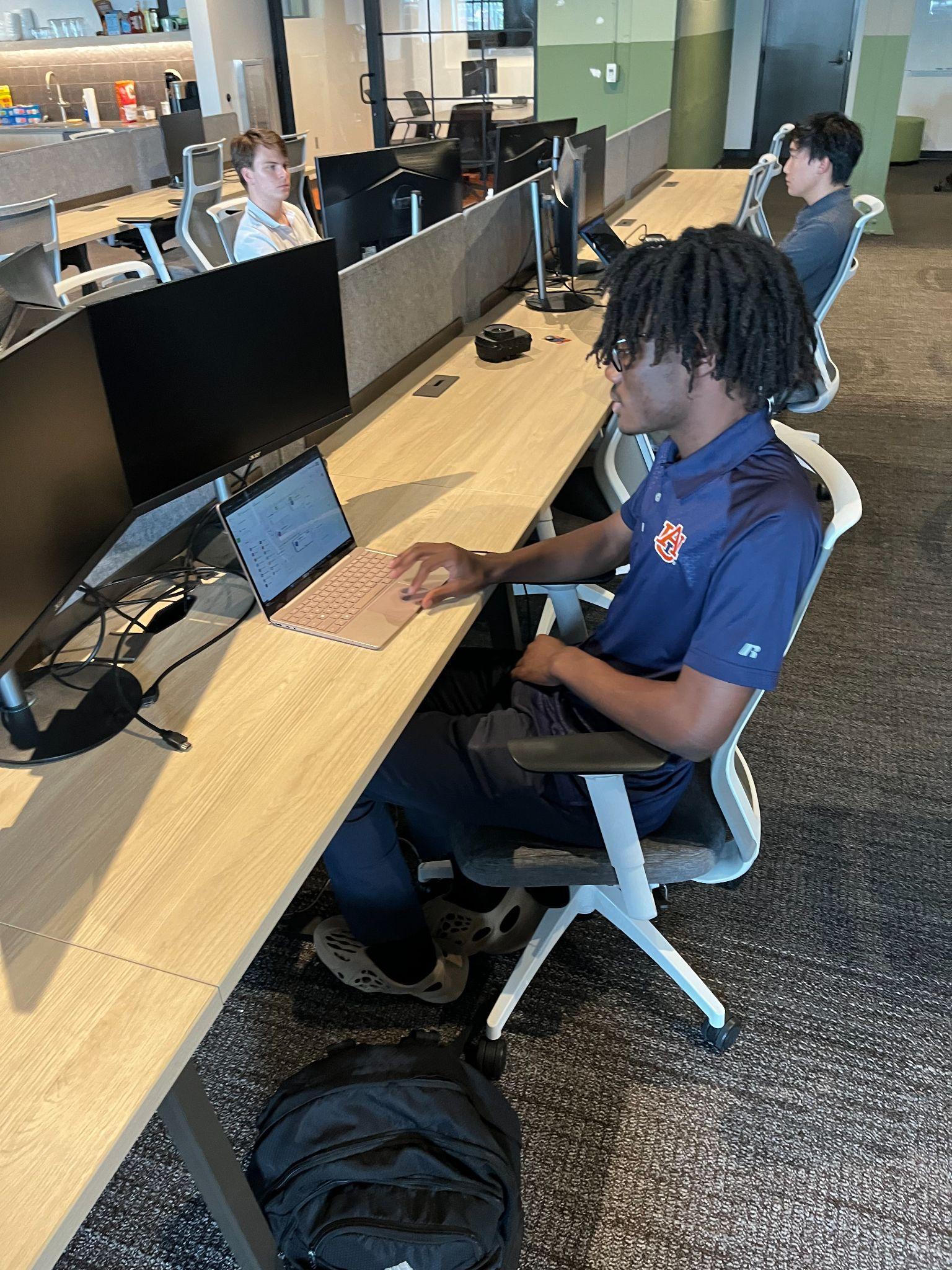 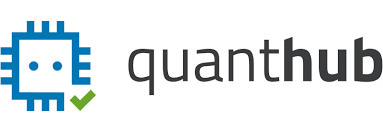 Tquila Automation
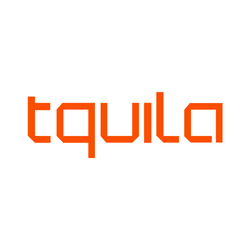 Global automation consultancy that makes robots
Uses other software from partnering companies such as UiPath to create robots
Not the physical robots, but ones in your computer
Creates AI bots that does the boring tasks for humans
Communicates with clients in order to offer the best deal with these bots
Usually a very long process
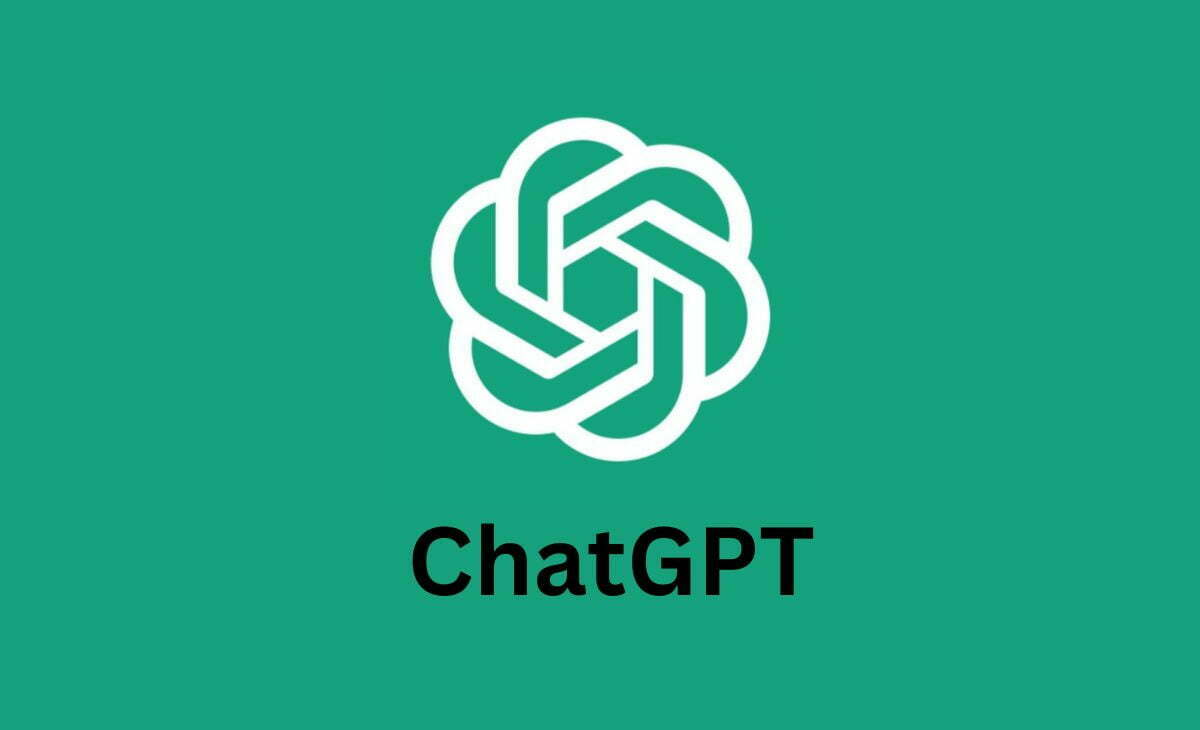 Tquila Offices
Birmingham, Alabama
Austin, Texas
Bucharest, Romania
Amsterdam, Netherlands
Cardiff, Wales
London, England
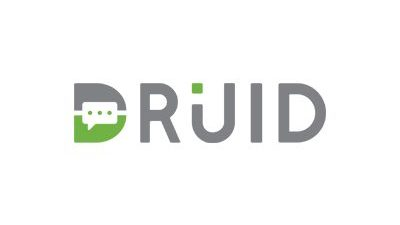 Project Overview
Create a recruitment chatbot for hiring managers of the company using Druid Ai and UiPath
Fill in a google form using automation 
Responses taken from the user to answer questions
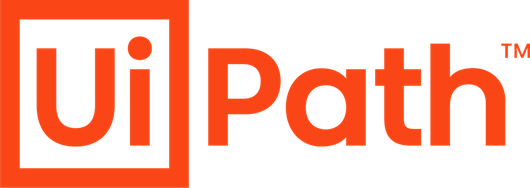 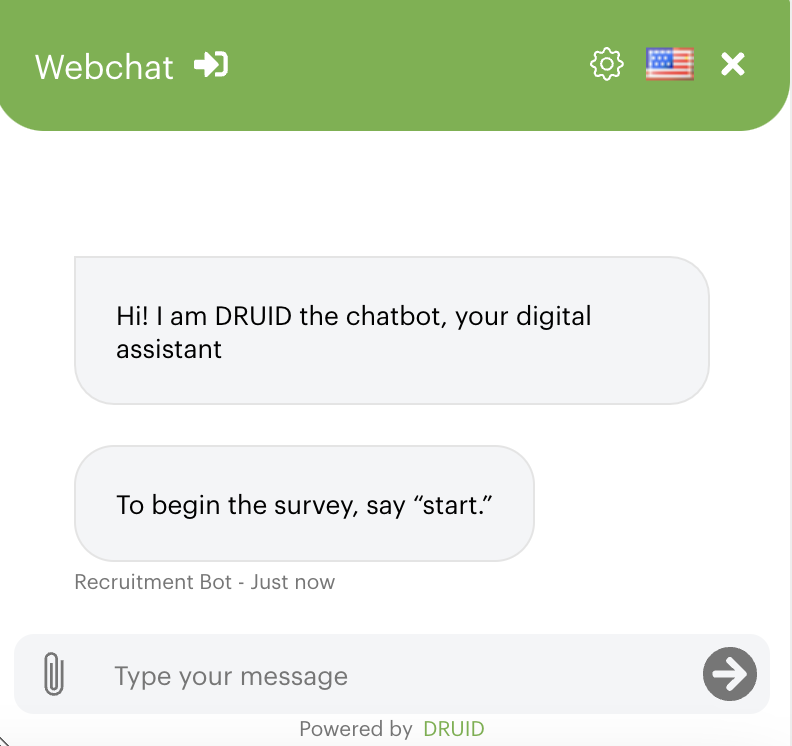 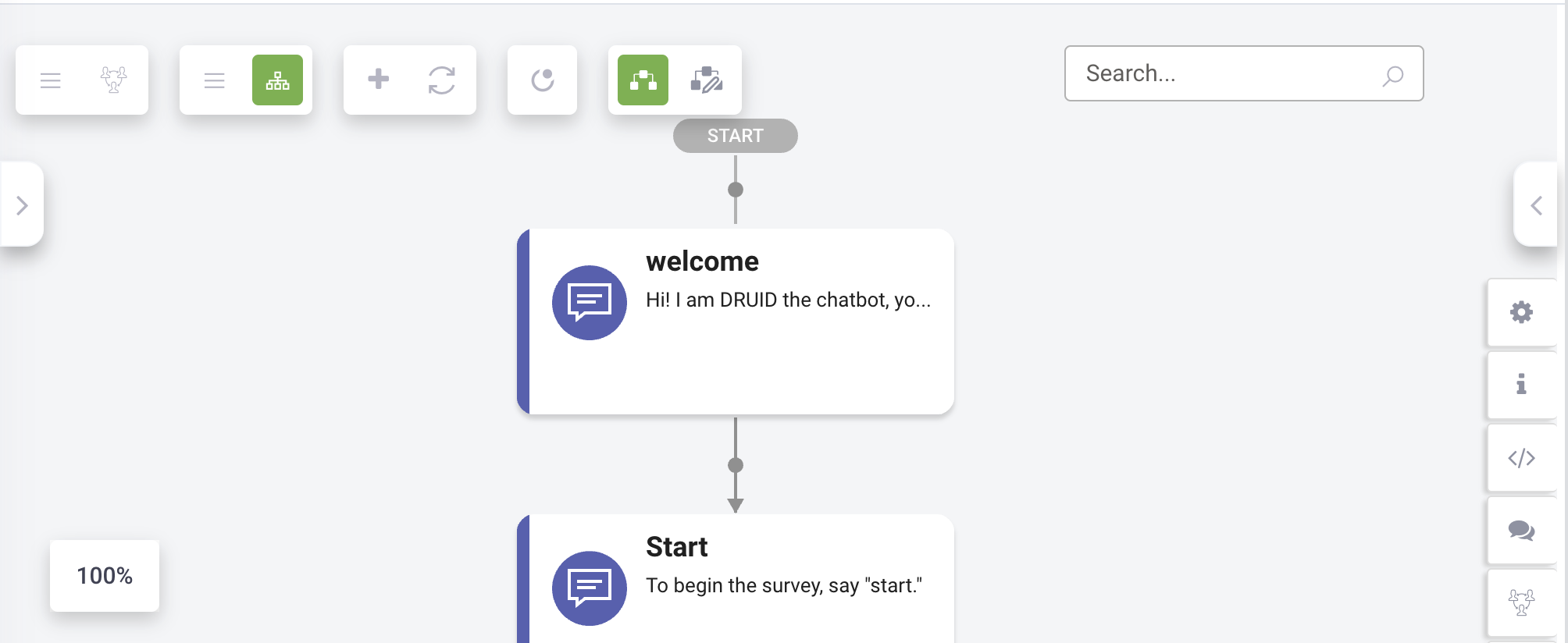 Input
Output
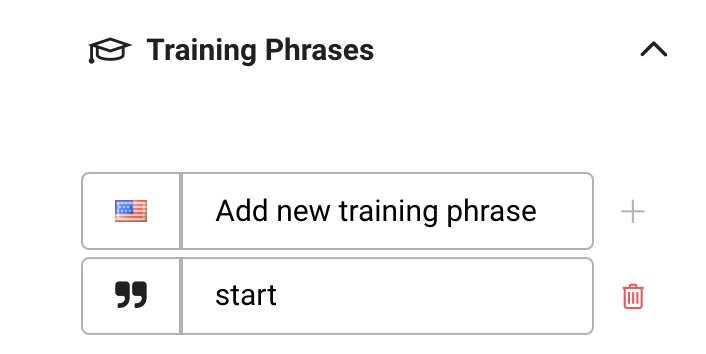 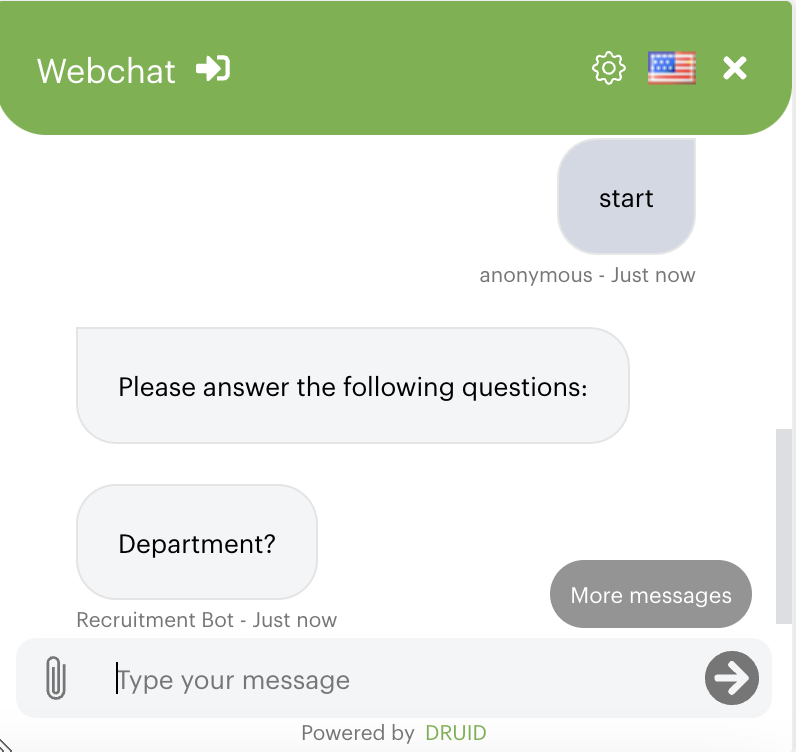 Phrases
‹#›
UiPath Automation
Input Into Blanks
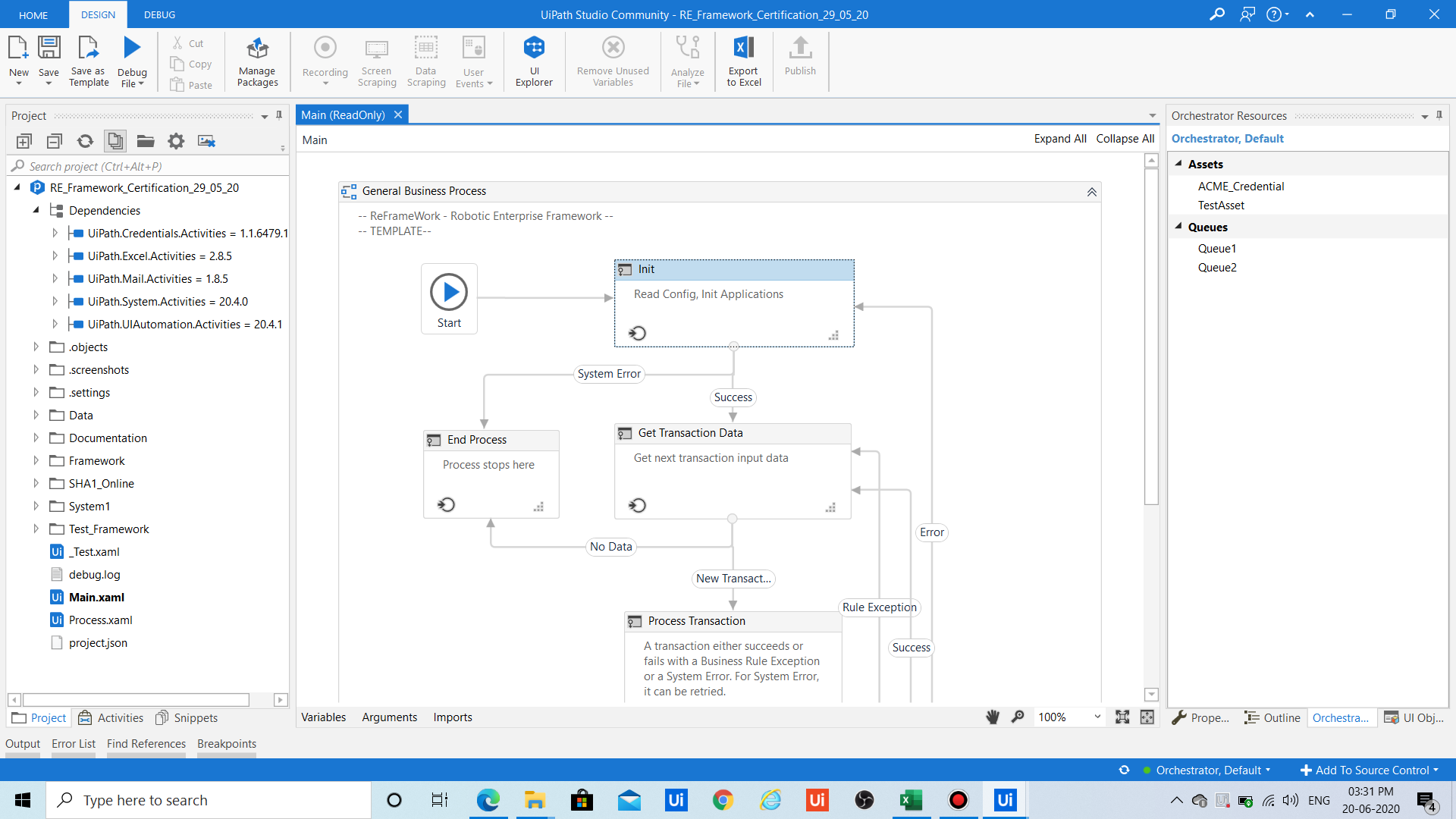 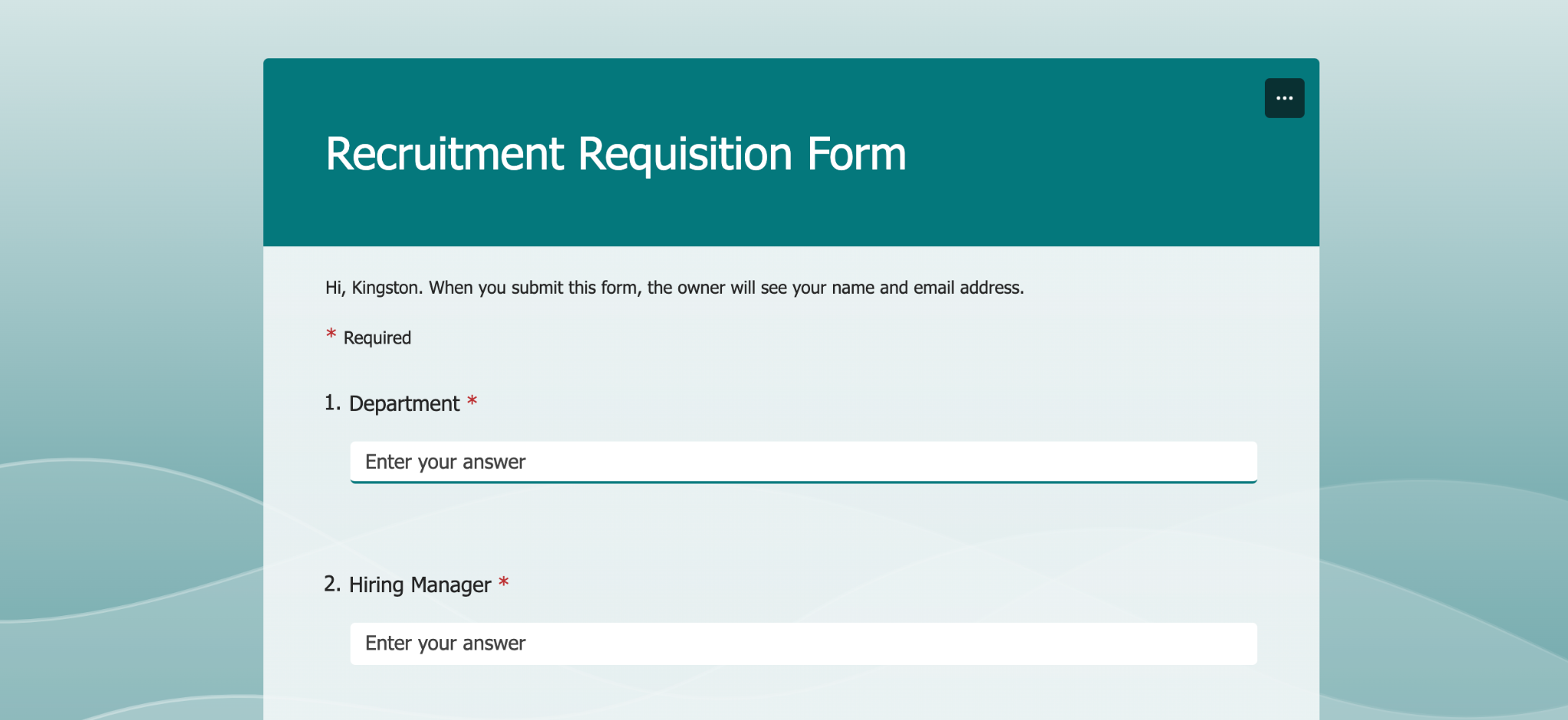 ‹#›
Not at all
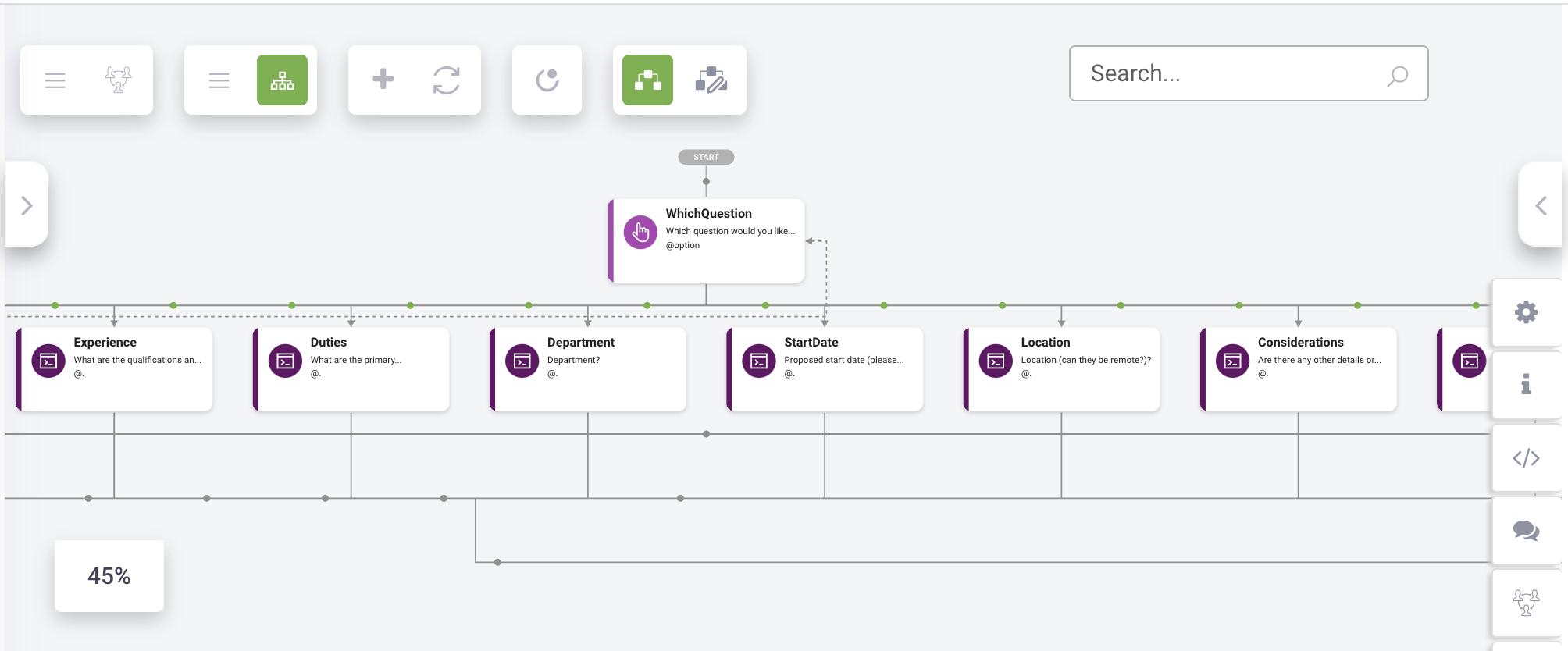 Coding Heavy?
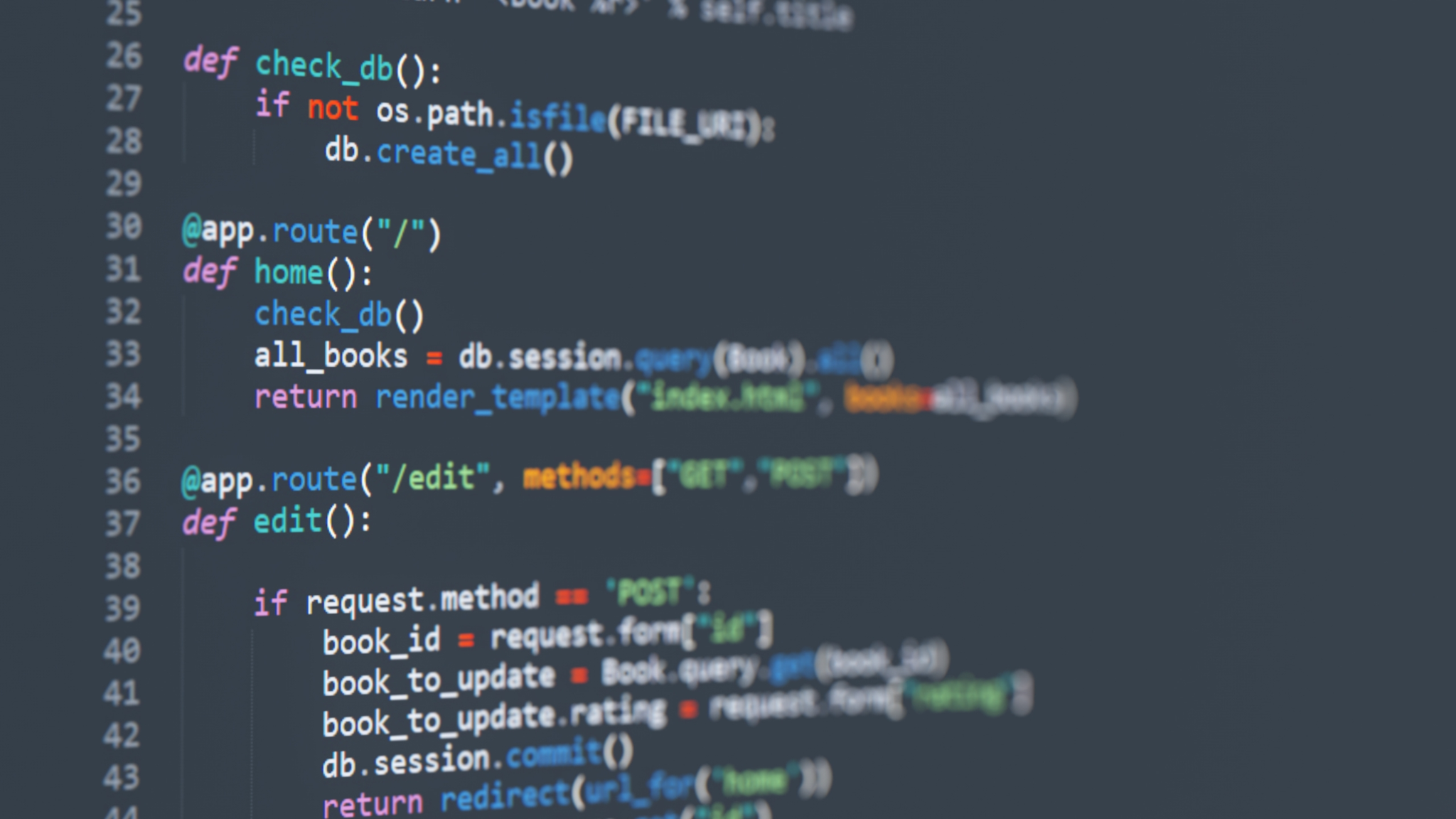 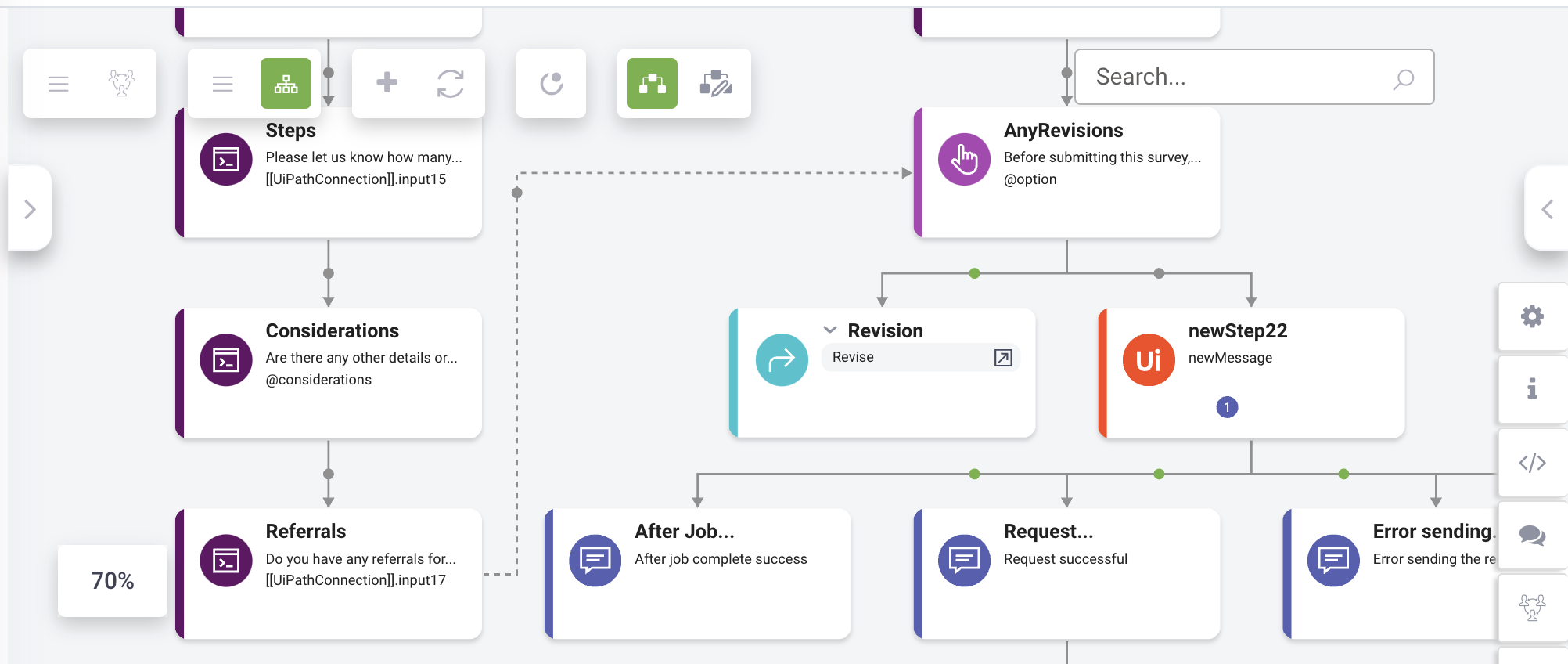 ‹#›
What I Learned
Data Analytics Experience
Numerous applicable uses
Help narrow down fields I am interested in
College Programs
Became more familiar with different programs that colleges offer
Made me more aware of the possibilities I have access to within Alabama
Work Experience
Gained valuable experience in working in a office job
Helps narrow down what kind of job I want to work in the future
Thank You Staff of Tquila and Quanthub
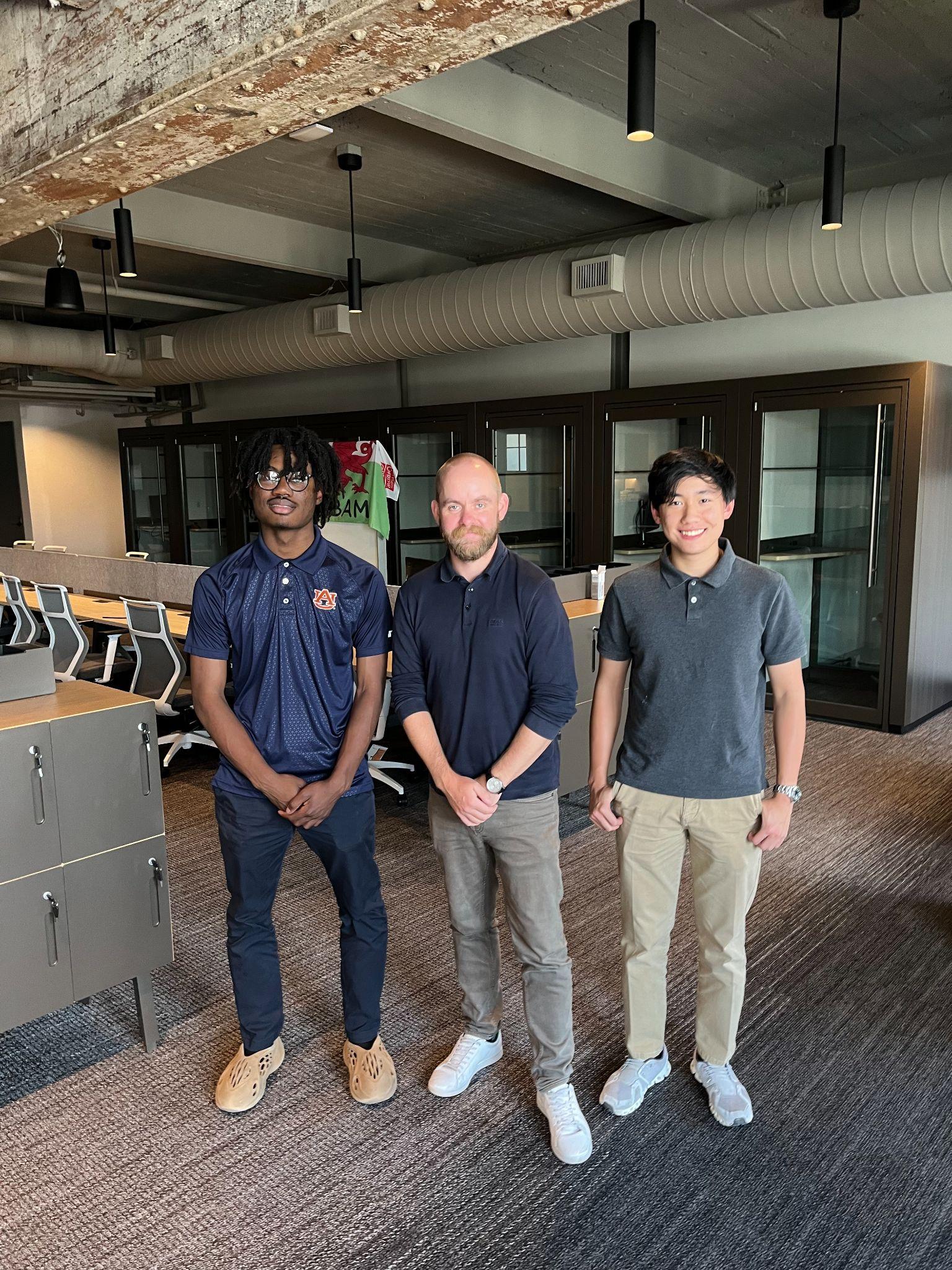 ‹#›
‹#›